Alotropia
Zjawisko występowania pierwiastka chemicznego w kilku odmianach różniących się budową wewnętrzną, a więc także właściwościami fizycznymi i chemicznymi
W warstwie, każdy atom węgla jest połączony z 3 atomami węgla silnymi wiązaniami kowalencyjnymi.
Odległości między atomami węgla między warstwami są ok 2,5 razy większe niż w warstwie.
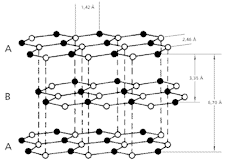 sp2
 struktura płaska trójkątna
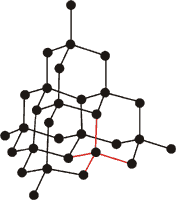 sp3 
struktura tetraedryczna
Każdy atom węgla jest połączony z 4 atomami węgla wiązaniem kowalencyjnym.
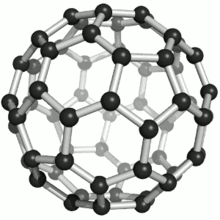 Każdy atom węgla jest połączony z 3 atomami węgla wiązaniami kowalencyjnymi.
sp2
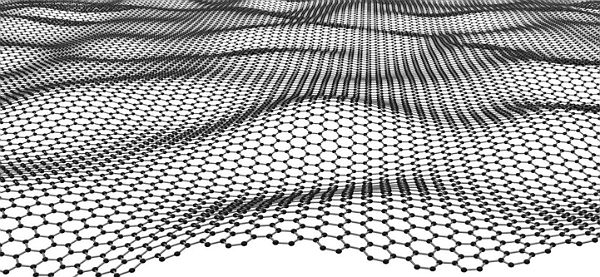 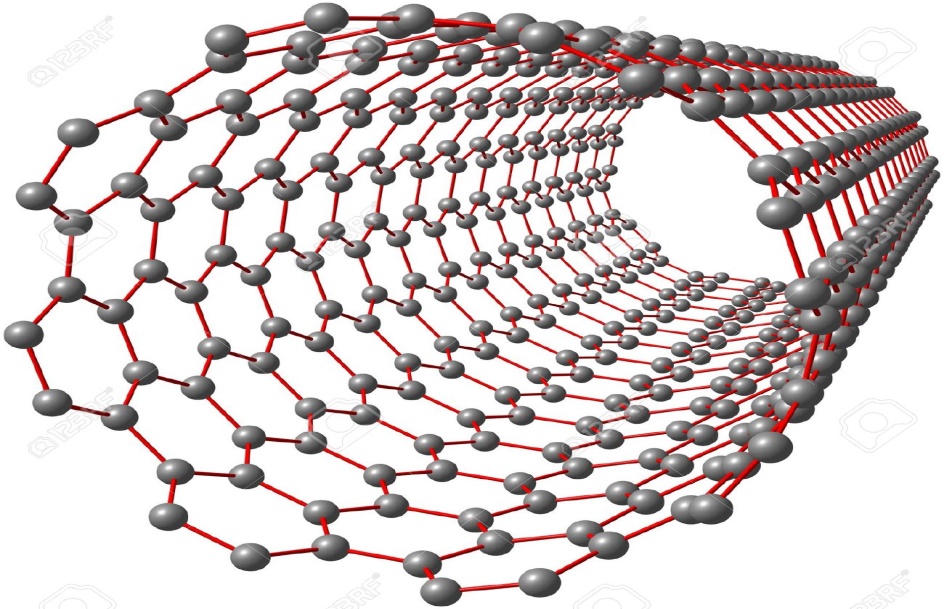 Grafen
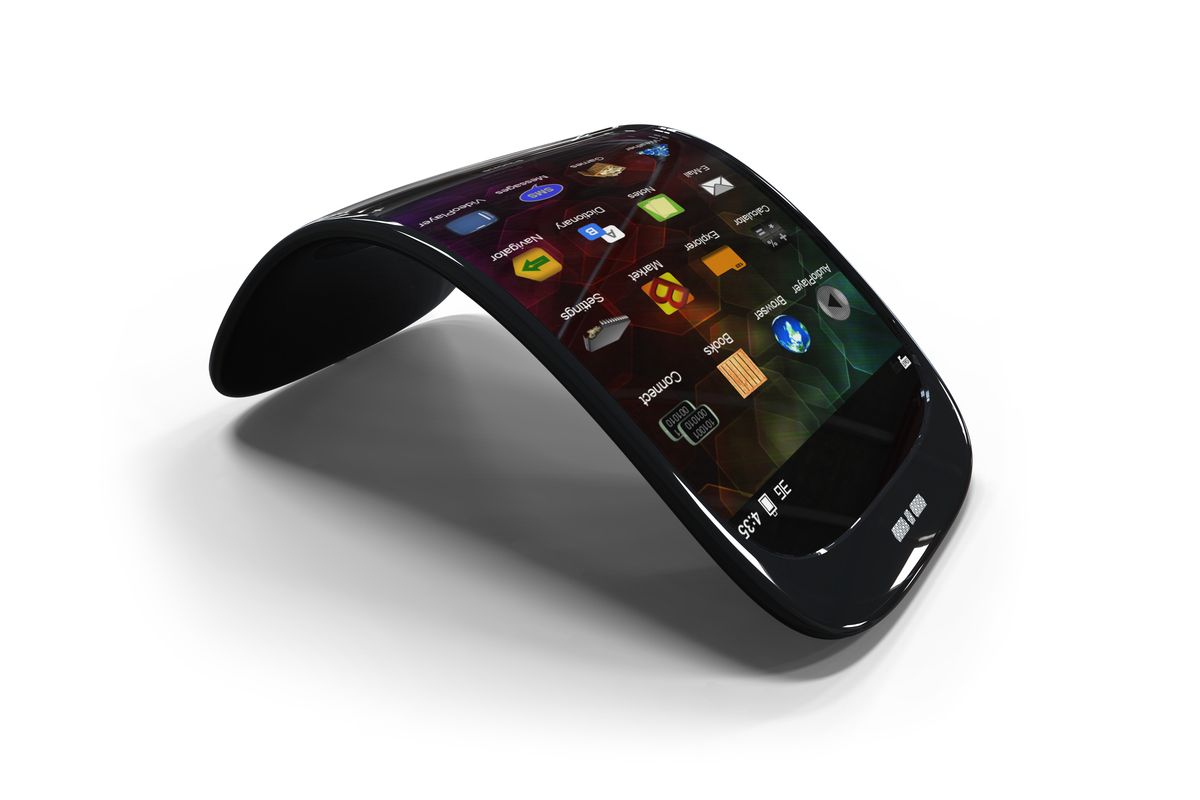 Nanorurki
Destylacja frakcyjna ropy naftowej
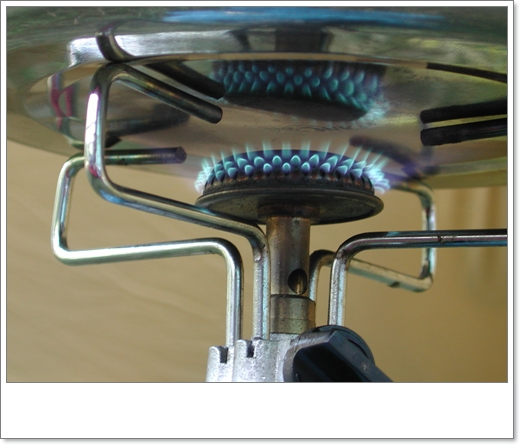 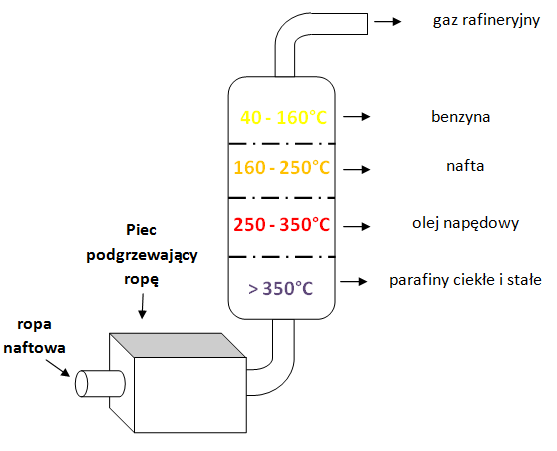 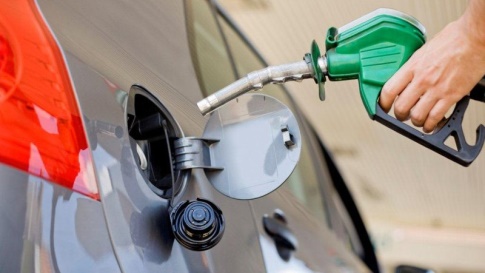 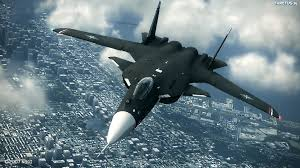 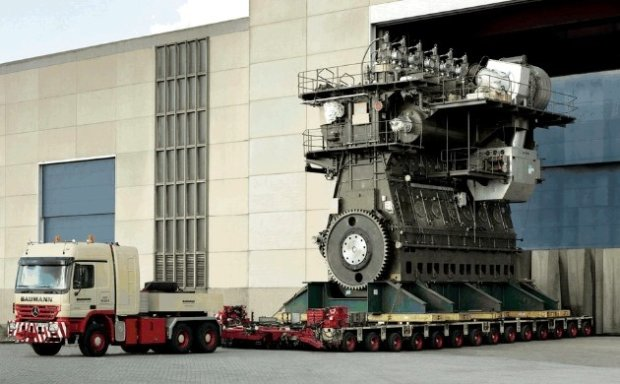 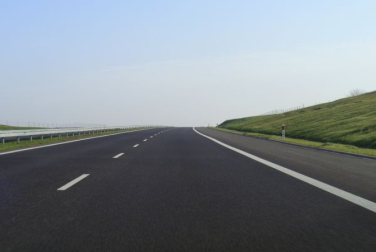 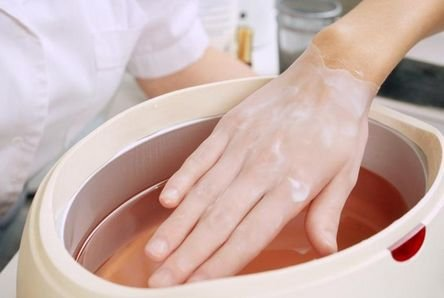 Piroliza węgla 
(sucha destylacja, koksowanie węgla)
- Ogrzewanie węgla kamiennego w temp. 1000°C  bez dostępu powietrza
Produkty pirolizy węgla
Gaz koksowniczy
(H2, CH4, N2, CO)
Gaz opałowy
Surowiec do syntez chemicznych
Woda pogazowa
(H2O, NH3, sole amonu)
Nawozy sztuczne
Surowiec do produkcji amoniaku i siarczanu (VI) amonu
Smoła węglowa
Nawozy sztuczne
Rozpuszczalniki 
barwniki
Koks
(zawiera 97% węgla)
Paliwo
Reduktor
Produkcja karbidu (CaC2)
Produkcja gazu syntezowego (mieszanina CO i H2)
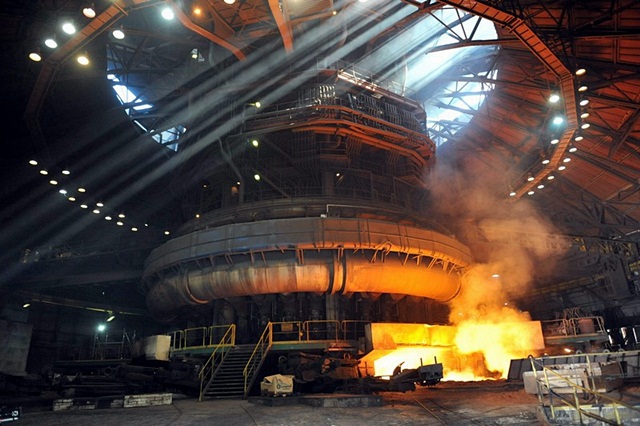 Benzyna – właściwości i otrzymywanie
Benzyna
- Mieszanina węglowodorów zawierających od 5 – 12 atomów węgla w cząsteczce.
Właściwości:
Lotna ciecz
Bezbarwna
Nierozpuszczalna w wodzie
Gęstość mniejsza od wody
Łatwo palna
Charakterystyczny zapach
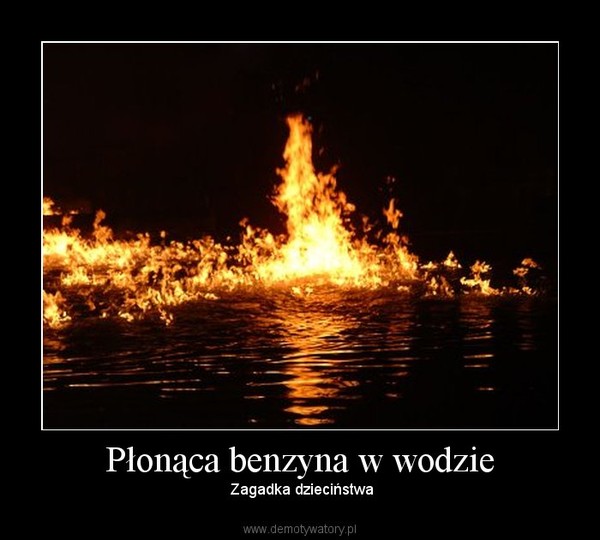 Kraking
- Reakcja rozkładu alkanów o dużych cząsteczkach (długich łańcuchach węglowych) prowadzona w obecności katalizatorów.
Liczba oktanowa
- Odporność benzyny na spalanie stukowe.
Węglowodory o łańcuchach prostych spalają się wybuchowo, tzw. spalanie stukowe, szybkie, nierównomierne.
Węglowodory rozgałęzione mają dużą odporność na spalanie stukowe.
Najwyższą liczbę oktanową ma izooktan (LO=100), najniższą – heptan (LO=0). 
Środki przeciwstukowe – podwyższają liczbę oktanową (jodyna, tetraetyloołów, etanol, eter metylo-tertbutylowy, eter etylo-tertbutylowy).
Środki przeciwstukowe w benzynie bezołowiowej powodują jej niecałkowite spalanie, dlatego stosuje się katalizatory, które umożliwiają przekształcenie szkodliwych dla środowiska gazów w CO2, H2O i N2.
Reforming – izomeryzacja (podwyższa liczbę oktanową).